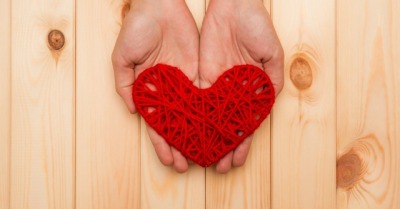 “Let Love Be Without Hypocrisy”
Romans 12:9-13
Romans 12:9-13
9 Let love be without hypocrisy. Abhor what is evil. Cling to what is good. 10 Be kindly affectionate to one another with brotherly love, in honor giving preference to one another; 11 not lagging in diligence, fervent in spirit, serving the Lord; 12 rejoicing in hope, patient in tribulation, continuing steadfastly in prayer; 13 distributing to the needs of the saints, given to hospitality.
Romans 12:9-13
9 Let love be without hypocrisy. Abhor what is evil. Cling to what is good. 10 Be kindly affectionate to one another with brotherly love, in honor giving preference to one another; 11 not lagging in diligence, fervent in spirit, serving the Lord; 12 rejoicing in hope, patient in tribulation, continuing steadfastly in prayer; 13 distributing to the needs of the saints, given to hospitality.
The Characteristics of “Agape” Love(1 Cor. 13:4-7)
Is not provoked
Thinks no evil
Does not rejoice in iniquity
Rejoices in truth
Bears all things
Believes all things
Hopes all things
Endures all things
Suffers long
Is kind
Does not envy
Does not parade self
Is not puffed up
Does not behave rudely
Does not seek its own
Romans 12:9-13
9 Let love be without hypocrisy. Abhor what is evil. Cling to what is good. 10 Be kindly affectionate to one another with brotherly love, in honor giving preference to one another; 11 not lagging in diligence, fervent in spirit, serving the Lord; 12 rejoicing in hope, patient in tribulation, continuing steadfastly in prayer; 13 distributing to the needs of the saints, given to hospitality.
Habits of a Love Without Hypocrisy
It abhors evil and clings to good (2 Jn. 4-6; 3 Jn. 2-11)
It is kindly affectionate with brotherly love (1 Ths. 4:9f)
It gives honor to others, not self-seeking (Phil. 2:3-8)
It works for others, not lagging in diligence (2 Ths. 3:7f)
It is fervent in spirit, serving the Lord (1 Cor. 16:13-16)
It rejoices in hope (Col. 1:3-5; Titus 2:11-14)
It is patient in tribulation (Heb. 10:32-36)
It continues steadfastly in prayer (Eph. 6:18)
It is benevolent to the saints (Rom. 15:25-27)
It is given to hospitality (1 Pet. 4:8-9; Heb. 13:1-2)